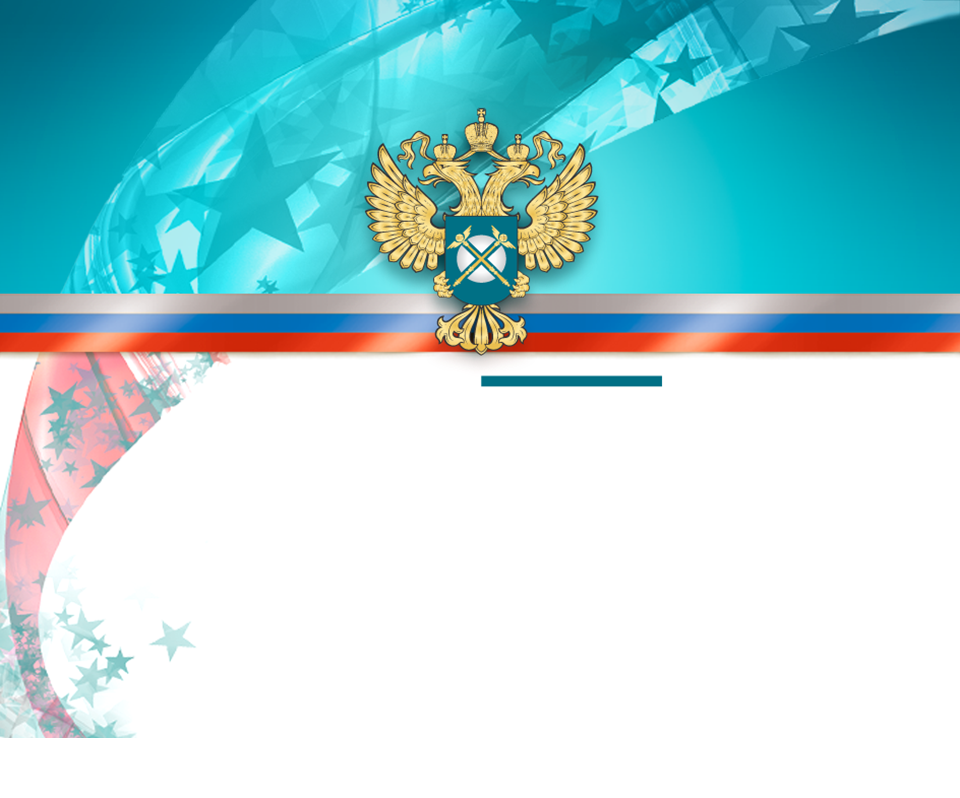 Управление Федеральной антимонопольной службы по Республике Крым и городу Севастополю
Информация о работе Крымского УФАС России за первые полугодия 2017-2020 гг.
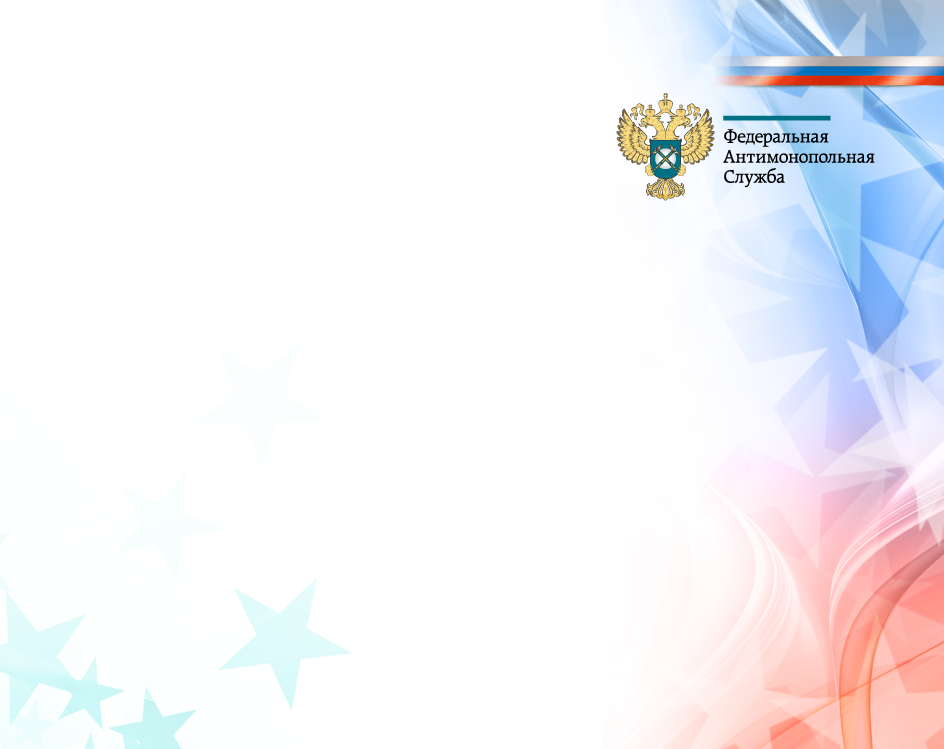 Количество административных дел 
за 1 полугодие 2020 г. по сравнению с 1 полугодиями предыдущих лет.
КОЛИЧЕСТВО АДМИНИСТРАТИВНЫХ ДЕЛ:
за 1 полугодие 2017 г. –160;
за 1 полугодие 2018 г. –492;
за 1 полугодие 2019 г. – 847; 
за 1 полугодие 2020 г. - 1236
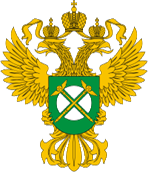 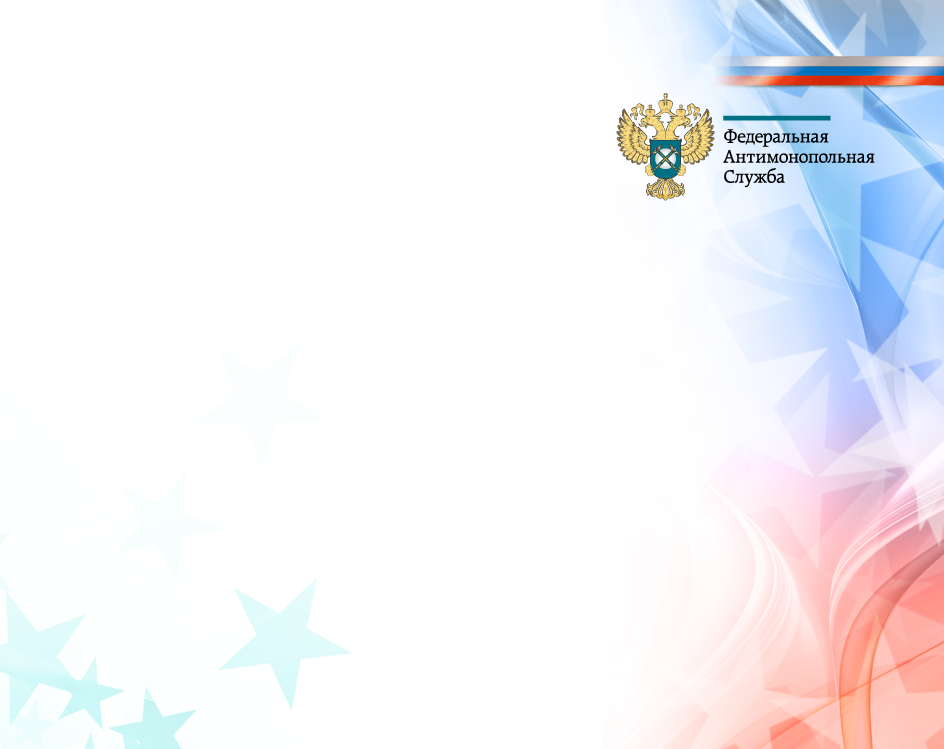 Сумма взысканных административных штрафов 
за 1 полугодие 2020 г. по сравнению с 1 полугодиями предыдущих лет.
СУММА ВЗЫСКАННЫХ АДМИНИСТРАТИВНЫХ ШТРАФОВ, ТЫС.РУБ.:
за 1 полугодие 2017 г. – 2 418,50;
за 1 полугодие 2018 г. – 3 326,40;
за 1 полугодие 2019 г. – 12 937, 00;
за 1 полугодие 2020 г. – 9 452, 00
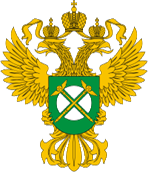 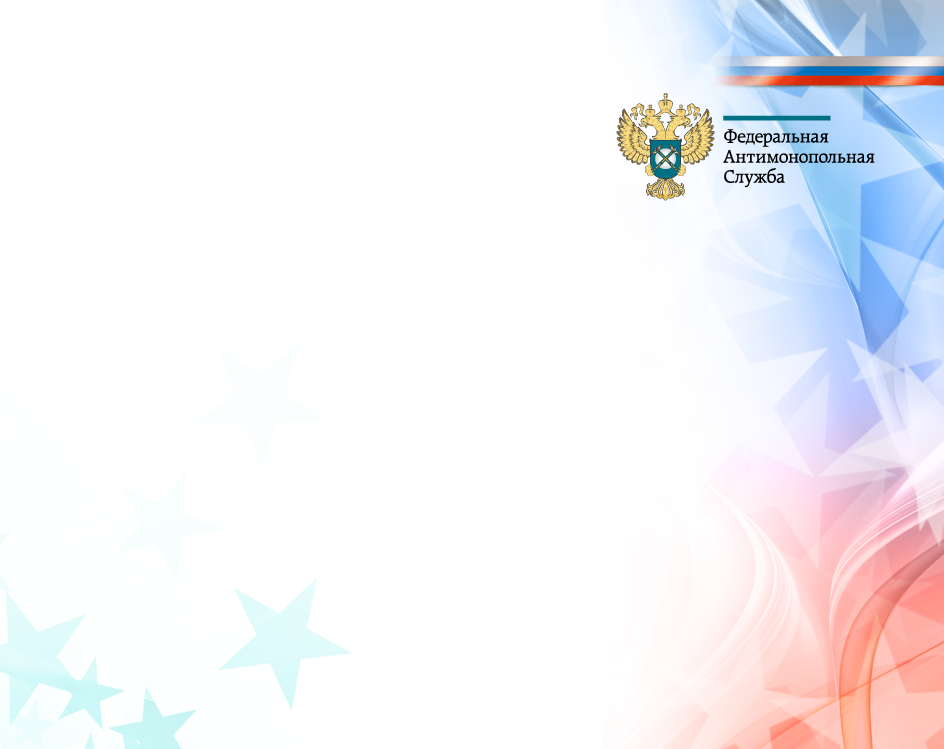 КОЛИЧЕСТВО РАССМОТРЕННЫХ ЖАЛОБ 
ПО СТ. 9.21 КоАП
СТ. 9.21 НАРУШЕНИЕ ПРАВИЛ ТЕХНИЧЕСКОГО ПРИСОЕДИНЕНИЯ К ЭЛЕКТРИЧЕСКИМ СЕТЯМ, ПРАВИЛ ПОДКЛЮЧЕНИЯ К СИСТЕМАМ ТЕПЛОСНАБЖЕНИЯ ЛИБО ПРАВИЛ ПОДКЛЮЧЕНИЯ К СИСТЕМАМ ВОДОСНАБЖЕНИЯ И ВОДООТВЕДЕНИЯ
за 1 полугодие 2017 г. –43;
за 1 полугодие 2018 г. –74;
за 1 полугодие 2019 г. - 135;
за 1 полугодие 2020 г. – 154.
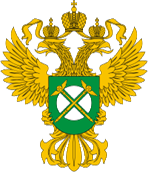 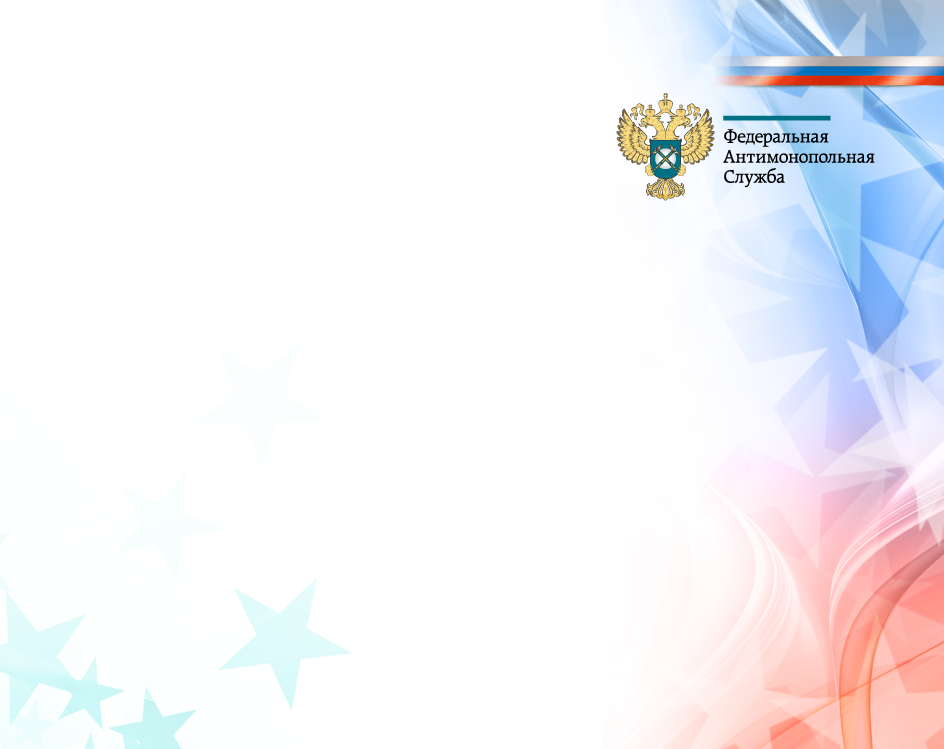 Количество обращений в рамках 
законодательства о контрактной системе в сфере закупок                               за 1 полугодие 2020 г. по сравнению с 1 полугодиями предыдущих лет.
КОЛИЧЕСТВО ПОСТУПИВШИХ ОБРАЩЕНИЙ (ЖАЛОБ, ЗАЯВЛЕНИЙ)
за 1 полугодие 2018 г. – 2704;
за 1 полугодие 2019 г. – 1578;
за 1 полугодие 2020 г. -  977.
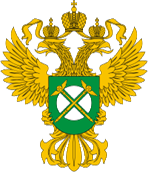